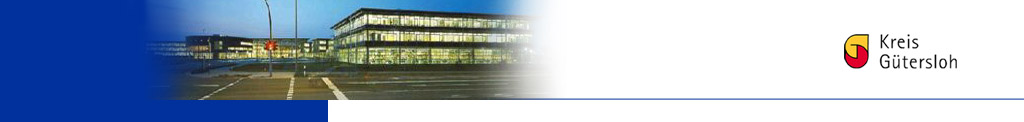 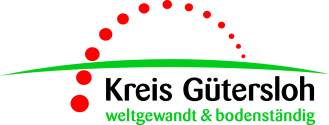 RevierinhaberJagdausübungsberechtigte
mit Schwarzwildvorkommen in den Revieren

Afrikanische Schweinepest

26. 06. 2019
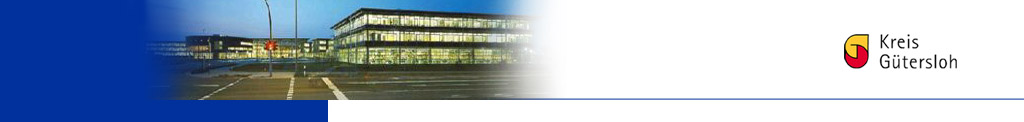 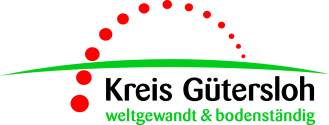 Aktuelle Lage
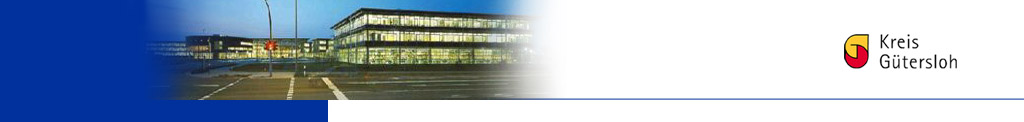 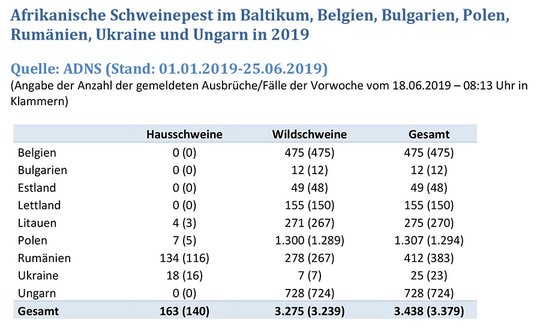 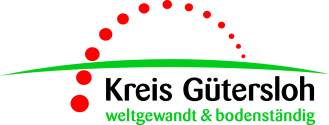 Aktuelle Lage    2019
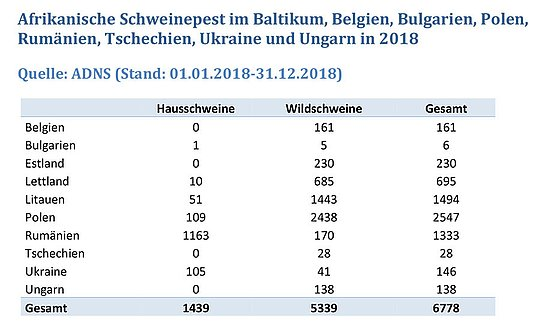 2018
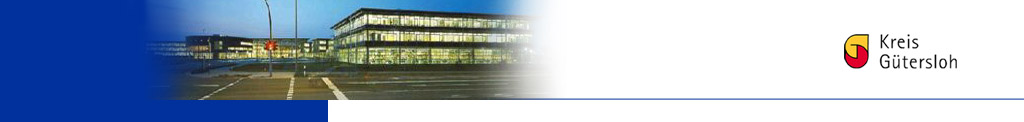 Lage 2019
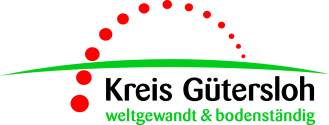 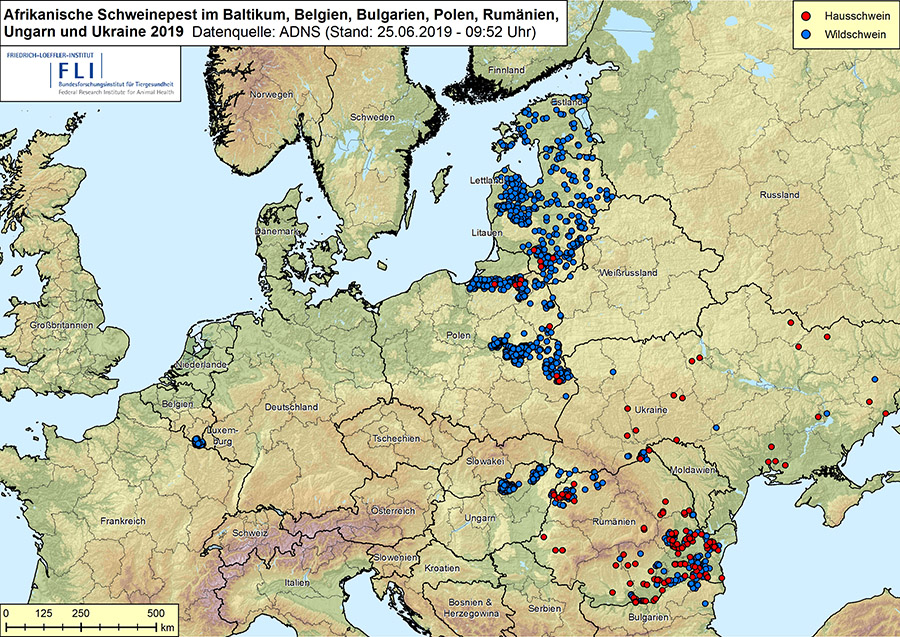 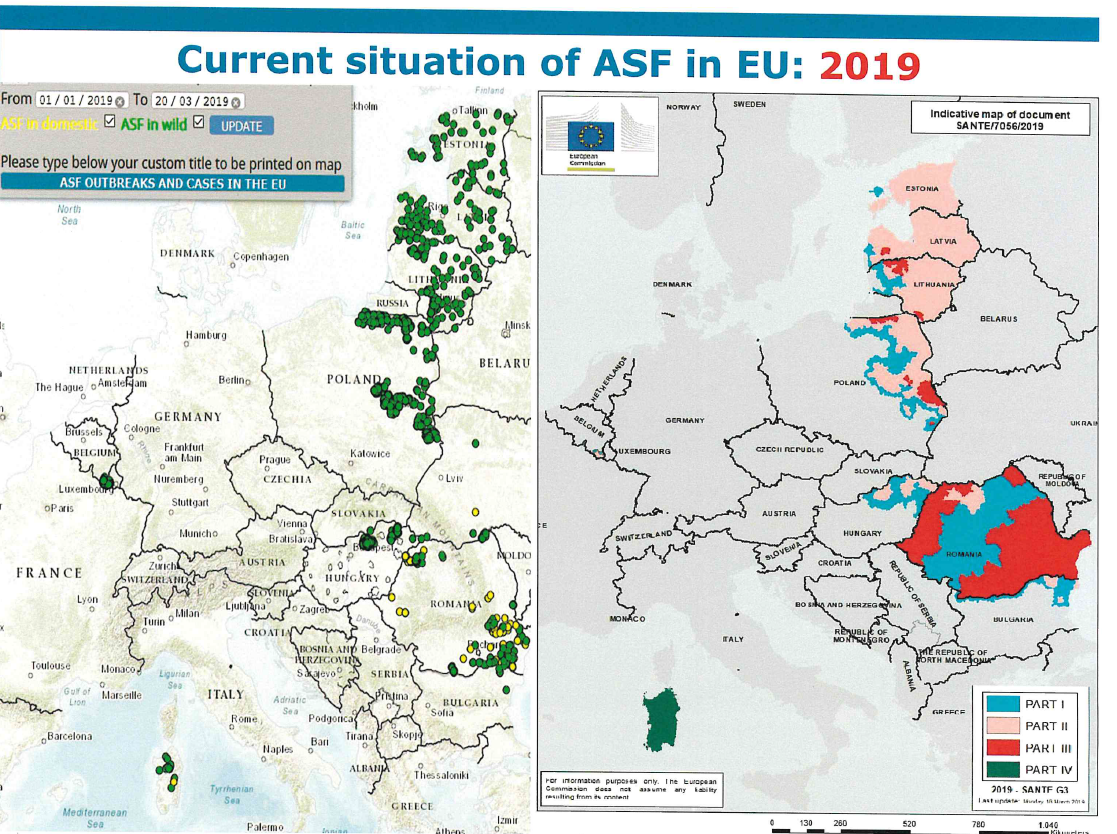 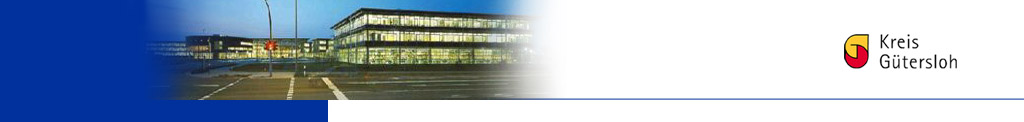 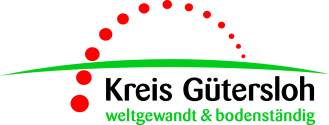 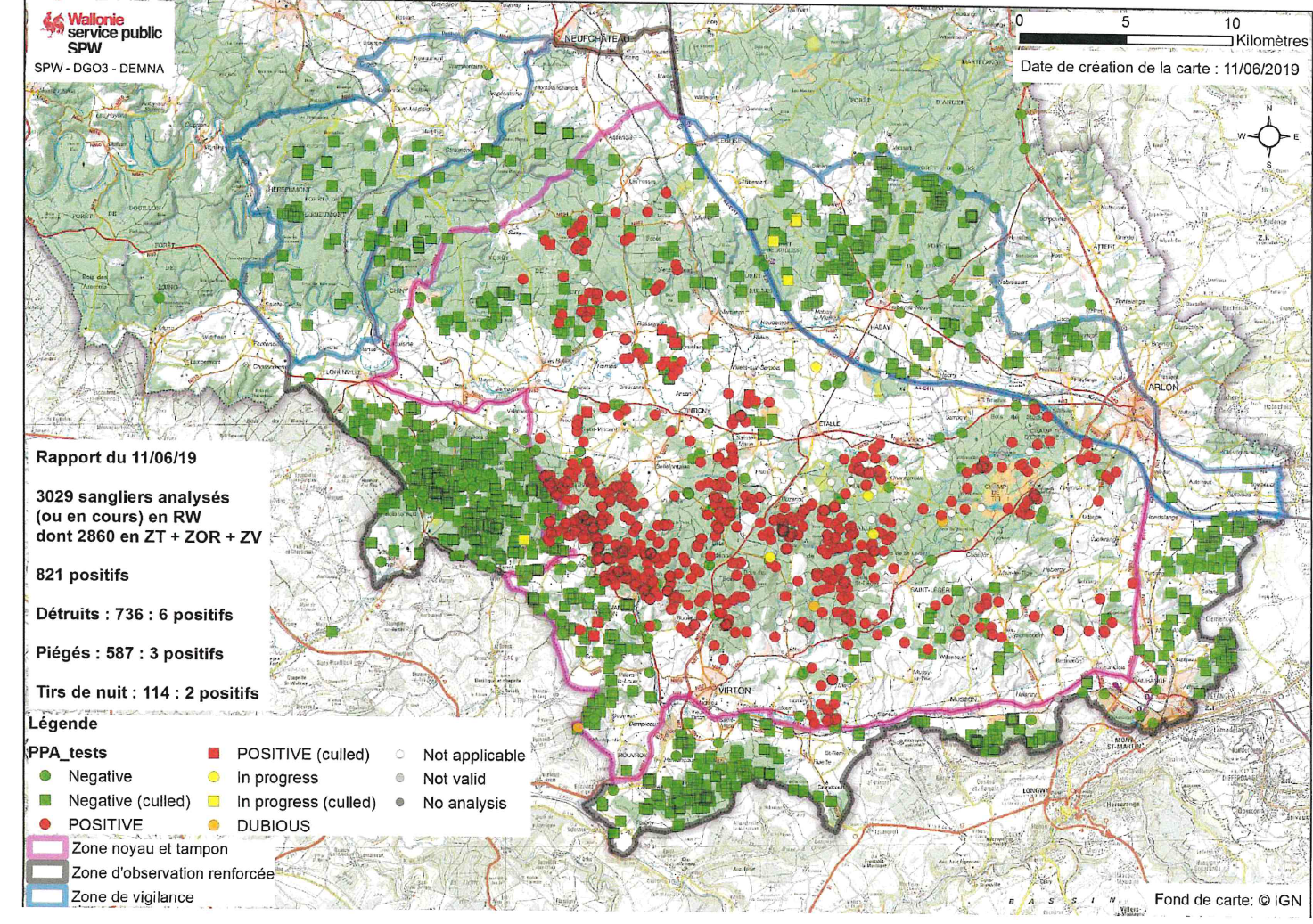 Belgien
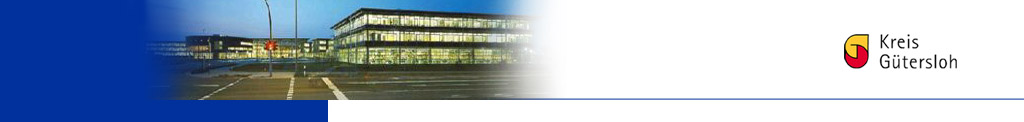 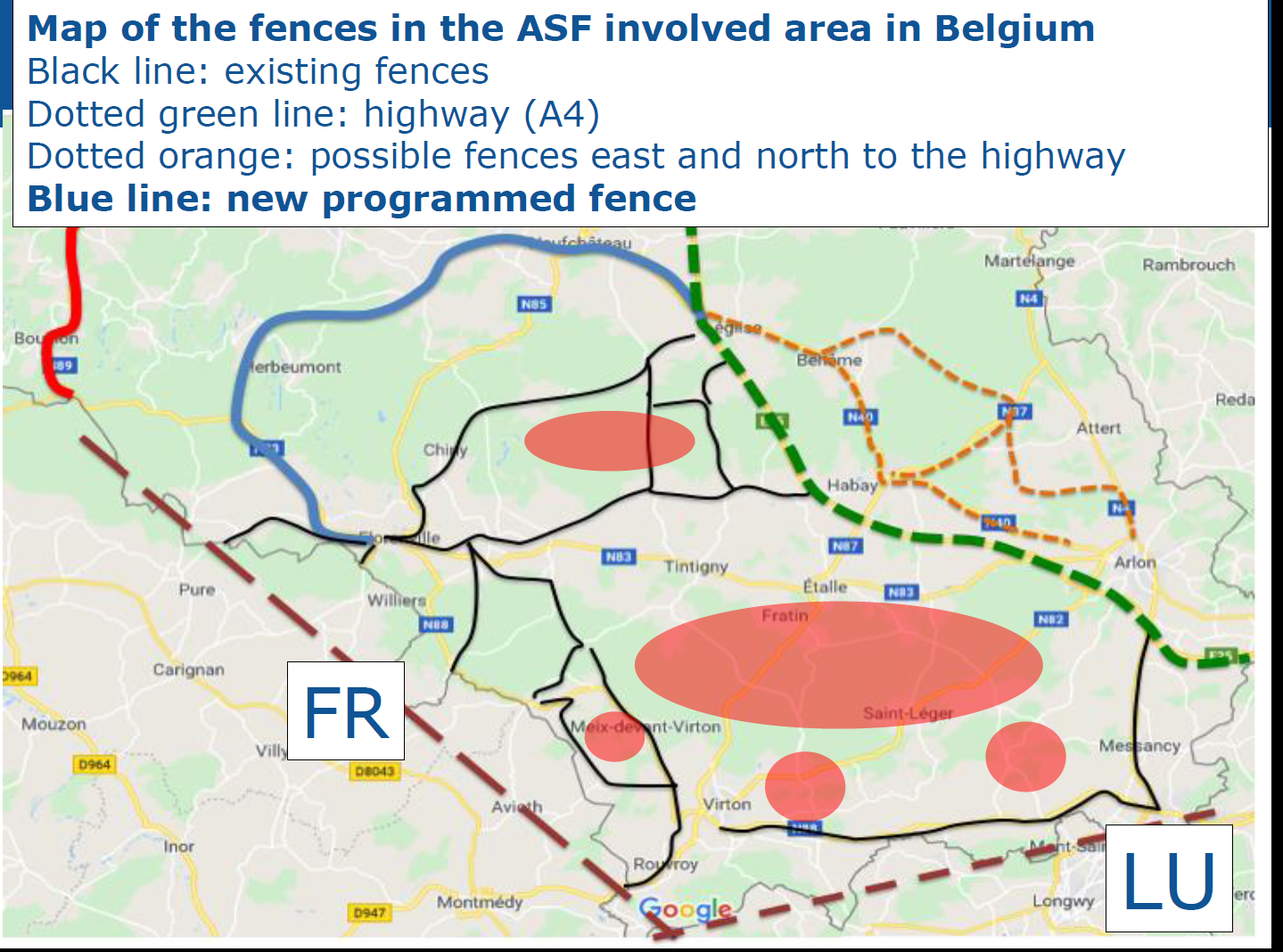 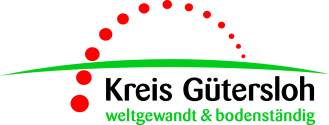 Schweinebestand
in China
in Folge von
ASP reduziert
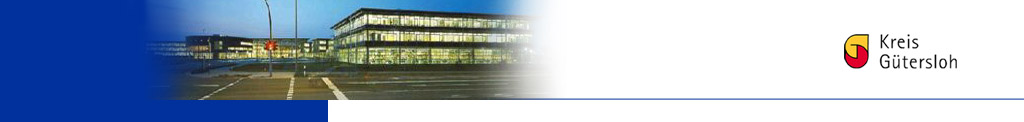 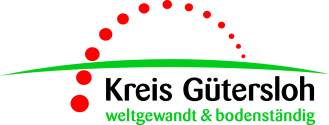 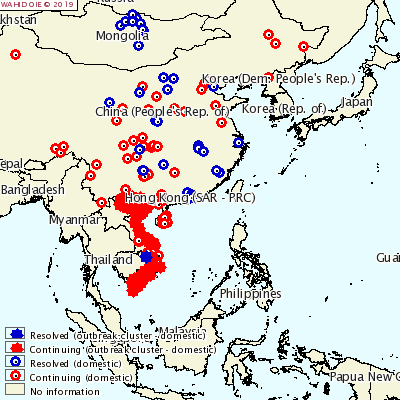 3. Asien
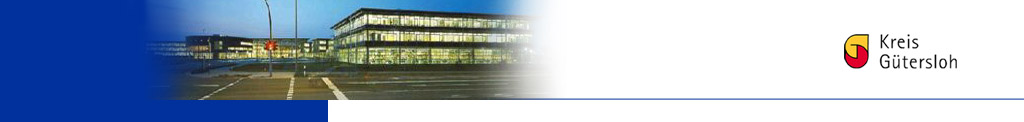 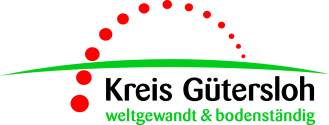 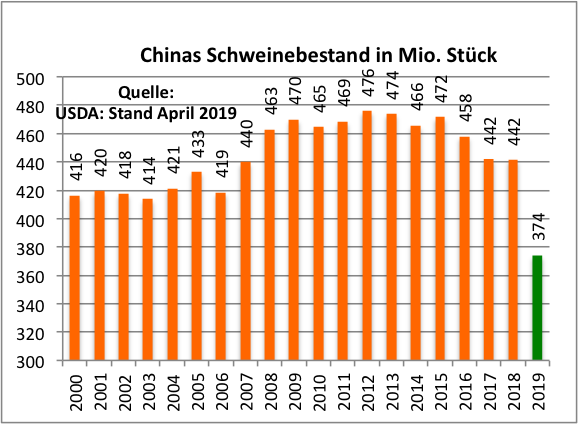 Schweinebestand
in China
in Folge von
ASP reduziert
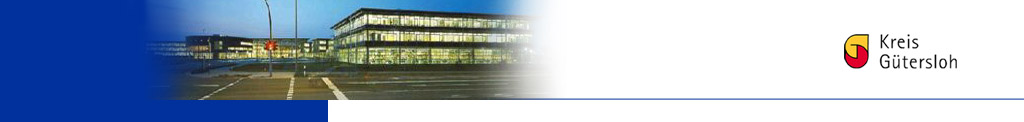 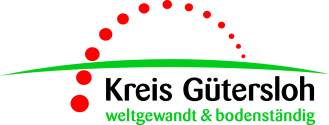 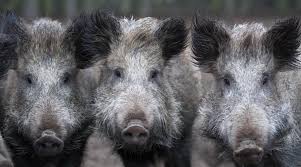 Vielen Dank für Ihre Aufmerksamkeit